NCLGIA Summer Conference
July 2022
Not FDIC Insured  May Lose Value  No Bank Guarantee
Not NCUA or NCUSIF insured. May lose value. No credit union guarantee.
For institutional use only.  l  © 2022 FMR LLC. All rights reserved.
Agenda
Global Macroeconomic Update
U.S. Economic Review & Federal Reserve Policy Outlook
Government Portfolio Overview
Q&A
The information provided herein is general in nature, not individualized, and does not constitute a recommendation. Fidelity is not acting as an advisor to you and does not owe a fiduciary duty to you with respect to the material contained in any verbal or written communication. Fidelity is acting for its own interests. You should consult with your advisor prior to making any investment decisions.
2
For institutional use only.
Global Macroeconomic Update
For institutional use only.
Global Business Cycle Continues to Mature
Business Cycle Framework
Cycle Phases
EARLY
Activity rebounds (GDP, IP, employment)
Credit begins to grow
Profits grow rapidly
Policy still stimulative
Inventories low; sales improve
MID
Growth peaking
Credit growth strong
Profit growth peaks
Policy neutral
Inventories, sales grow; equilibrium reached
LATE
Growth moderating
Credit tightens
Earnings under pressure
Policy contractionary
Inventories grow, sales growth falls
RECESSION
Falling activity
Credit dries up
Profits decline
Policy eases
Inventories, sales fall
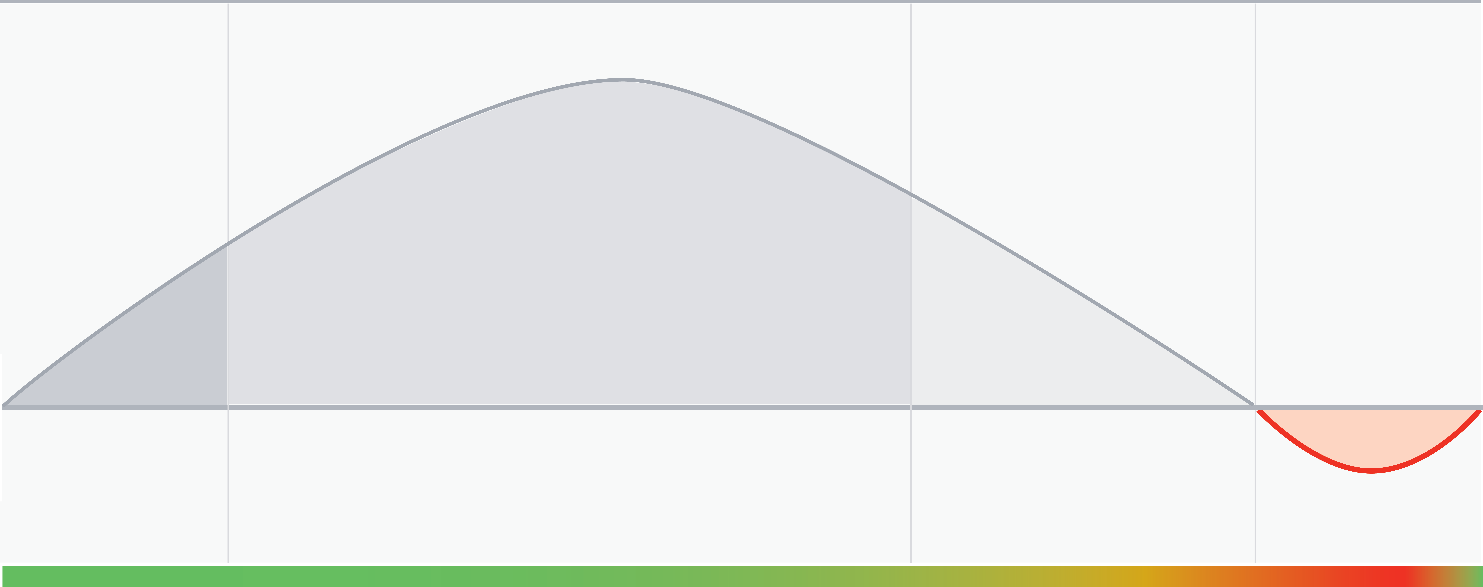 Australia, Japan, Korea, India
Brazil, Mexico
U.S., Canada
UK, Eurozone
China
+
Economic Growth
–
Relative Performance of
Economically Sensitive Assets
Green = Strong
A growth recession is a significant decline in activity relative to a country’s long-term economic potential. Note: The diagram above is a hypothetical illustration of the business cycle, the pattern of cyclical fluctuations in an economy over a few years that can influence asset returns over an intermediate-term horizon. There is not always a chronological, linear progression among the phases of the business cycle, and there have been cycles when the economy has skipped a phase or retraced an earlier one. Source: Fidelity Investments (AART), as of 7/5/22.
4
For institutional use only.
[Speaker Notes: Most major economies experienced maturing trends in their business cycles due to high commodity prices, general inflation pressures, and tightening monetary and financial conditions. The U.S. is in the late-cycle expansion phase with moderate recession risk, while Europe faces rising near-term recession risks. China shows incipient signs of emerging from its growth recession amid increased policy stimulus.]
Tight Labor Markets, but Consumers Are Concerned
Consumer Sentiment on Jobs and Real Incomes
Net Percentage
Index
CHART: Labor Market Differential: Percentage of consumers who think jobs are plentiful minus the percentage who believe that jobs are currently hard to get. Real Income expectations for next year. Source: The Conference Board, University of Michigan, Haver Analytics, Fidelity Investments (AART), as of 6/30/22. TABLE: Fidelity Analyst Survey: Quarterly survey of equity and fixed income analysts who cover different sectors and regions. Nominal wage growth: Atlanta Fed overall year-over-year weighted 3-month moving average. Real Wage: Wage tracker growth minus CPI-U year-over-year change. Source: Federal Reserve Bank of Atlanta, Bureau of Labor Statistics, Haver Analytics, Fidelity Investments (AART), as of 6/30/22.
5
For institutional use only.
[Speaker Notes: Labor markets remain extremely tight, with the 3.6% unemployment rate near multi-decade lows. Consumers report jobs are very plentiful, but this and other indicators of employment strength may have already peaked—a typical late-cycle pattern. Nominal wage growth is the highest in decades, but high inflation has rendered real-wage growth negative and is weighing heavily on consumer confidence and real income expectations.]
Inflation Drivers Peaking but Stubbornly Persistent
Home and Food Price Growth
Supply Chain Impact on Inflation
Year-over-Year
Z-Score
Worsening Conditions
Improving Conditions
LEFT: The Supply Chain Misery Index is a proprietary estimate of supply chain  conditions and uses a combination of the Institute for Supply Management Supplier Deliveries, Backlog of Orders, and Prices Paid indices. Z-score describes the series value by calculating the distance away from the mean in terms of deviations using the series volatility. Source: Bureau of Labor Statistics, Haver Analytics, Fidelity Investments (AART), as of 5/31/22. (Table: Percent of inflation coming from non-persistent categories, such as transportation and recreation.) 
RIGHT: Source: Zillow, Bureau of Labor Statistics, Haver Analytics, Fidelity Investments (AART), as of 5/31/22.
6
For institutional use only.
[Speaker Notes: The most extreme supply-related pressures are easing, particularly for manufacturing supply chains. Some sectors where price changes tend to be more persistent—such as housing and food—remain elevated but may be peaking as well. With recent inflation driven almost evenly between persistent and non-persistent categories, inflation should moderate but may have a difficult time returning to a low level any time soon.]
The Fed Continued to Hike; More to Come
Financial Conditions
CRIC Policy Framework
Z-Score
Pause/Normalization is Possible
Accomodative/Easier for Longer
Surge/Whatever It Takes
Tight/Inflection Point
Tighter
IMPROVEMENT
COMPLACENCY
CRISIS
RESPONSE
Easier
RIGHT: AART Proprietary index: looks at a number of different financial conditions indicators through a Fed lens. Z-score describes the series value by calculating the distance away from the mean in terms of deviations using the series volatility. Sources Bloomberg Financial L.P., Fidelity Investments (AART), as of 6/30/22.
7
For institutional use only.
[Speaker Notes: The Federal Reserve raised its policy rate 125 basis points during Q2 and signaled there is more tightening ahead to combat high inflation. Through the lens of our CRIC policy framework, the Fed is in the “complacent” stage where it is willing to withstand higher market volatility and believes the economy can handle tighter financial conditions. Our CRIC measure of financial conditions rose to near multiyear highs.]
Central Bank Tightening Implies a Liquidity Headwind
Central Bank Balance Sheets
Billions (12-Month Change)
Gray bar represents projected balances. QE: Quantitative easing. Dashed line and shaded area represent estimates based on the U.S. Federal Reserve’s Quantitative Tightening guidance during 2022, the European Central Bank maintaining asset holdings in 2022 and redeeming Targeted Long-Term Refinancing Operations throughout 2022 based on the 25th percentile of the June 2022 ECB Survey of Monetary Analysts, and the Bank of Japan purchasing assets at an average of prior 6 months. Source: Federal Reserve, Bank of Japan, European Central Bank, Haver Analytics, Fidelity Investments (AART), as of 5/31/22. TABLE: Emerging-market countries include Brazil, Peru, Poland, South Africa, and others, as of 6/30/22.
8
For institutional use only.
[Speaker Notes: After pumping trillions of dollars of liquidity into financial markets the past two years, global central banks have pivoted toward monetary tightening. So far, 24 central banks have raised interest rates to combat inflation. The ECB is tapering its quantitative easing program, while the Fed started to reduce the size of its balance sheet in June. Weakening liquidity growth may contribute to elevated market volatility.]
Economic Data Shows the Need for Further Fed Action
Unemployment Rate
PCE Inflation, ex Food and Energy
Core PCE Y/Y (%)
U.S. Unemployment Rate (%)
Fed’s Long-Term Natural Rate of Unemployment
Fed’s Inflation Target 
(Average)
Notes: PCE = Personal Consumption Expenditures.  Dotted blue line represents Fed Open Market (FOMC) forecast as of 6/15/2022.
Sources: Left: Bureau of Labor Statistics, U.S. Congressional Budget Office, and Federal Reserve Bank of St. Louis as of 5/31/2022; Right: Bureau of 
Economic Analysis as of 5/31/2022
9
For institutional use only.
Market Expectations for Fed Rate Hikes in 2022
Yield
Implied Number of Rate Hikes
Source: Bloomberg as of 5/31/2022
10
For institutional use only.
Fed’s Hawkish Stance Drives Money Market Yields Higher
6-Month Treasury Bill
3-Month Treasury Bill
Overnight Treasury
 Repo
Yield (%)
Note: Overnight Treasury Repo is represented by a 5-day moving average.
Sources: Fidelity and Bloomberg as of 6/30/2022
11
For institutional use only.
Federal Reserve’s Economic Projections
FOMC FORECAST
INFLATION
UNEMPLOYMENT RATE
FOMC FORECAST
FOMC FORECAST
GDP
Source:  Bloomberg and Federal Reserve.
12
For institutional use only.
Treasury Bills Outstanding
Source: U.S. Treasury and Bloomberg as of 6/30/2022.
13
For institutional use only.
Commercial Paper Supply and Yields
COMMERCIAL PAPER OUTSTANDING
COMMERCIAL PAPER 90-DAY YIELDS
Source: Federal Reserve & Bloomberg Finance L.P., as of 6/30/2022.
14
For institutional use only.
3-Month US LIBOR OIS Spread
Note: Spread represents the difference between 3-Month Libor and the 3-Month USD Overnight Indexed Swap. Overnight Indexed Swap (OIS) is a fixed/float interest rate swap where the floating leg is computed using a published overnight index rate.  The index rate is typically the rate for overnight unsecured lending between banks, for example the Federal funds rate for US dollars, Eonia for Euros or Sonia for Sterling.  
Source: Bloomberg as of 6/30/2022.
15
For institutional use only.
Government Portfolio Overview
For institutional use only.
NCCMT Government Portfolio Positioning
JUNE 30, 2022
Portfolio diversification is presented to illustrate examples of the securities that each fund has bought and may not be representative of a fund’s current or future investments. Each fund’s investments may change at any time. Percentages may not add up to 100 due to rounding.
*Net Other Assets may include cash and receivables and payables related to open security or capital stock trades.
Source:  Fidelity Investments as of 6/30/2022.
17
For institutional use only.
Primary Investment Goal to Minimize NAV Volatility
MARKET VALUE NAV
Past performance is no guarantee of future results. 
Notes: Dotted lines indicate Board notification thresholds of 0.9980 minimum and 1.0025 maximum.  Red lines indicate SEC thresholds.
Source: Fidelity as of 6/30/22
18
For institutional use only.
Q&A
For institutional use only.
Important Information
Not NCUA or NCUSIF insured.  May lose value.  No credit union guarantee.
The views expressed in this statement reflect those of the portfolio manager only through the end of the period of the report as stated on the cover and do not necessarily represent the views of Fidelity or any other person in the Fidelity organization. Any such views are subject to change at any time based upon market or other conditions and Fidelity disclaims any responsibility to update such views. These views may not be relied on as investment advice and, because investment decisions for a Fidelity fund are based on numerous factors, may not be relied on as an indication of trading intent on behalf of any Fidelity fund.
Past performance is no guarantee of future results. Investment return will fluctuate, therefore you may have a gain or loss when you sell shares. 
Diversification does not ensure a profit or guarantee against a loss.
You could lose money by investing in the fund. Although the fund seeks to preserve the value of your investment at $1.00 per share, it cannot guarantee it will do so. An investment in the fund is not insured or guaranteed by the Federal Deposit Insurance Corporation or any other government agency. Fidelity Investments and its affiliates, the fund's sponsor, have no legal obligation to provide financial support to the fund, and you should not expect that the sponsor will provide financial support to the fund at any time. 
The North Carolina Capital Management Trust Government Portfolio will not impose a fee upon the sale of your shares, nor temporarily suspend your ability to sell shares if the fund's weekly liquid assets fall below 30% of its total assets because of market conditions or other factors. The North Carolina Capital Management Trust is a SEC registered money market mutual fund operating in accordance with Rule 2a-7 of the Investment Company Act of 1940. The North Carolina Capital Management Trust is managed by Fidelity Management & Research Company and distributed by Capital Management of the Carolina's LLC.
Foreign securities are subject to interest rate, currency exchange rate, economic, and political risks. Interest rate increases can cause the price of a money market security to decrease.  A decline in the credit quality of an issuer or a provider of credit support or a maturity-shortening structure for a security can cause the price of a money market security to decrease. 
Before investing, consider the funds’ and/or accounts’ investment objectives, risks, charges, and expenses. Contact Fidelity or visit institutional.fidelity.com for a prospectus or, if available, a summary prospectus containing this information, if applicable. Read it carefully.
The third-party trademarks and service marks are the property of their respective owners. All other trademarks and service marks are the property of FMR LLC or an affiliated company. 
Fidelity Distributors Company LLC , 500 Salem Street, Smithfield, RI 02917 	
Not FDIC insured. May lose value. No bank guarantee
1037606.1.0
20
For institutional use only.